June 2023
doc.: 15-23-0307-00-04ab
Project: IEEE P802.15 Working Group for Wireless Personal Area Networks (WPANs)

Submission Title: 	Recommended parameter sets for ERPDEV
Date Submitted: 	June, 2023	
Source: 	Vinod Kristem, Xiliang Luo, Alexander Krebs, Moche Cohen (Apple)
Address: 	One Apple Park Way, Cupertino, CA 95104, USA
E-Mails: 	vkristem@apple.com
Abstract:	Provides recommended 4ab parameter sets for the minimal 4ab feature set
Purpose:   	To initiate the discussions on the HPRF parameter sets for different packet configurations
Notice:	This document has been prepared to assist the IEEE P802.15.  It is offered as a basis for discussion and is not binding on the contributing individual(s) or organization(s). The material in this document is subject to change in form and content after further study. The contributor(s) reserve(s) the right to add, amend or withdraw material contained herein.
Release:	The contributor acknowledges and accepts that this contribution becomes the property of IEEE and may be made publicly available by P802.15.
1
V. Kristem, et al
June 2023
doc.: 15-23-0307-00-04ab
2
V. Kristem, et al
June 2023
doc.: 15-23-0307-00-04ab
Minimal 4ab feature set Zoomed-In
Additional mandatory data rates and encoding:
SYNC
SFD
PHR
PHY Payload
K = 7 BCC
SYNC
SYNC
SFD
SFD
PHR
STS
STS
PHY Payload
1.95 Mbps with
4z HPRF PHR
HRP-ERDEV
62.4 Mbps with 4z HPRF PHR
Mandatory parameter sets:
Sync (Ipatov 91) PSR: 32, 64, 128 (Only Tx)
SFD (binary) length: 4, 8, 16
STS segment length: 32, 64, 128
STS # segments: 1, 2
PSDU rates: 1.95, 7.8, 31.2 and 62.4 Mb/s
PHR and PSDU encoding: K= 7 BCC
ERPDEV
Mandatory packet types:
packet cfg. 0 (36 configurations)
packet cfg. 1 (216 configurations)
packet cfg. 3 (54 configurations)
~300 packet configurations in total !!!
Slide 3
V. Kristem, et al
June 2023
doc.: 15-23-0307-00-04ab
Mandatory parameter sets in 4z
4z spec defines the mandatory parameter sets for BPRF and HPRF
Provides a minimal set
Simplifies the testing burden, while enabling interoperability 

Defining similar parameter sets would be beneficial in 4ab
Reuse the 4z HPRF table for the 4z PSDU rates
Additional entries to be defined for PSDU rates 1.95, 62.4, 7.8, 31.2 Mb/s Data rates
HPRF table from 4z Spec.
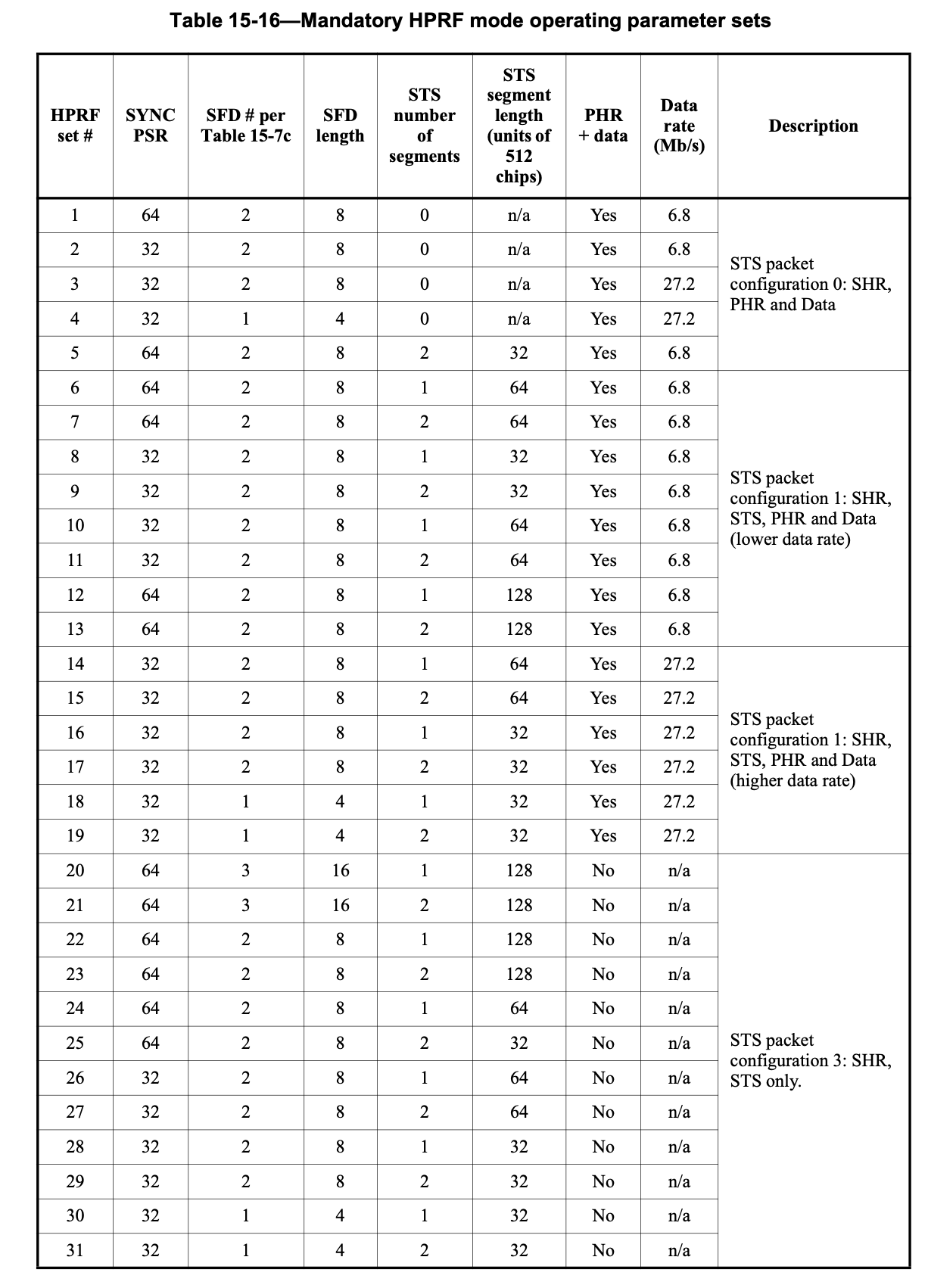 Slide 4
V. Kristem, et al
June 2023
doc.: 15-23-0307-00-04ab
Some thoughts on new parameter sets in 4ab
Limit the parameter sets for the newly added data rates
1-2 SYNC, SFD parameter set per data rate
1-2 STS configuration(s) per data rate

Need to define new parameter sets for 4ab data rates 1.95 Mb/s and 62.4 Mb/s

Reuse some existing parameter sets from 4z table for the data rates 7.8 Mb/s and 31.2 Mb/s?
7.8 Mb/s uses same symbol structure and modulation as 6.8 Mb/s
31.2 Mb/s uses same symbol structure and modulation as 27.2 Mb/s
Encoding is different: RS & K=3 BCC for 6.8, 27.2 Mb/s vs K=7 BCC for 7.8, 31.2 Mb/s 
RS & K=3 BCC has similar performance as K=7 BCC 
Simplifies the effort
Slide 5
V. Kristem, et al
June 2023
doc.: 15-23-0307-00-04ab
62.4 Mb/s with packet config 0
PHR and Payload transmitted at 62.4 Mb/s, K=7 BCC encoded
Note that payload and PHR duration would be quite short for 62.4 Mb/s (100 Byte ~13 us)

Possible Sync PSR and SFD configurations
(32, 4), (32, 8), (32,16), (64, 4), (64, 8), (64, 16), (128, 4), (128, 8), (128, 16)

Sync PSR 32 would provide sufficient margin to support PHR and Payload at 62.4 Mb/s
Smaller overhead than PSR 64 and 128, facilitate higher energy per bit for payload

SFD length options: 4, 8, and 16
SFD length 4 would minimize the overhead

Recommended SYNC PSR, SFD configuration: (32, 4)
SYNC
SFD
PHR
PHY Payload
Slide 6
V. Kristem, et al
June 2023
doc.: 15-23-0307-00-04ab
62.4 Mb/s with packet config 1
PHR and Payload transmitted at 62.4 Mb/s, K=7 BCC encoded

Possible STS configurations for SYNC PSR 32 and SFD length 4
1x32, 1x64, 1x128, 2x32, 2x64, 2x128

For simplicity, limit to just 1 STS segment

STS segment length options: 1x32, 1x64 and 1x128
STS segment length 32 provides good balance between ranging integrity and packet acquisition

Recommended SYNC PSR, SFD, and STS configuration: (32, 4) SHR, 1x32 STS
SYNC
SFD
PHR
PHY Payload
STS
Slide 7
V. Kristem, et al
June 2023
doc.: 15-23-0307-00-04ab
1.95 Mb/s with packet config 0
PHR and Payload transmitted at 1.95 Mb/s, K=7 BCC encoded

Possible Sync PSR and SFD configurations
(32, 4), (32, 8), (32,16), (64, 4), (64, 8), (64, 16), (128, 4), (128, 8), (128, 16)
Only for Transmission: (128, 4), (128, 8), (128, 16)

Sync PSR 64 would provide sufficient margin to support PHR and Payload at 1.95 Mb/s; some receiver implementations could benefit from Sync PSR 128

SFD length options: 4, 8, and 16
SFD length 8 would be a good choice for Sync PSR 64, and length 16 for Sync PSR 128

Recommended SYNC PSR, SFD configuration: 
(64, 8) for transmission and reception
(128, 16) for transmission only
SYNC
SFD
PHR
PHY Payload
Slide 8
V. Kristem, et al
June 2023
doc.: 15-23-0307-00-04ab
1.95 Mb/s with packet config 1
PHR and Payload transmitted at 1.95 Mb/s, K=7 BCC encoded

Possible STS configurations
1x32, 1x64, 1x128, 2x32, 2x64, 2x128

For simplicity, limit to just 1 STS segment

STS segment length options: 1x32, 1x64 and 1x128?
Having STS segment length same as Sync PSR would provides good balance between ranging integrity and packet acquisition

Recommended SYNC PSR, SFD, and STS configuration: 
(64, 8) SHR, 1x64 STS for transmission and reception
(128, 16) SHR, 1x128 STS for transmission only
SYNC
SFD
PHR
PHY Payload
STS
Slide 9
V. Kristem, et al
June 2023
doc.: 15-23-0307-00-04ab
31.2 Mb/s with packet config 0
Similar to 27.2 Mb/s data rate in 4z
K = 7 BCC and RS & K = 3 BCC has similar performance

Sync PSR and SFD configurations for 27.2 Mb/s in 4z






Recommended SYNC PSR, SFD configuration: (32, 8)
SYNC
SFD
PHR
PHY Payload
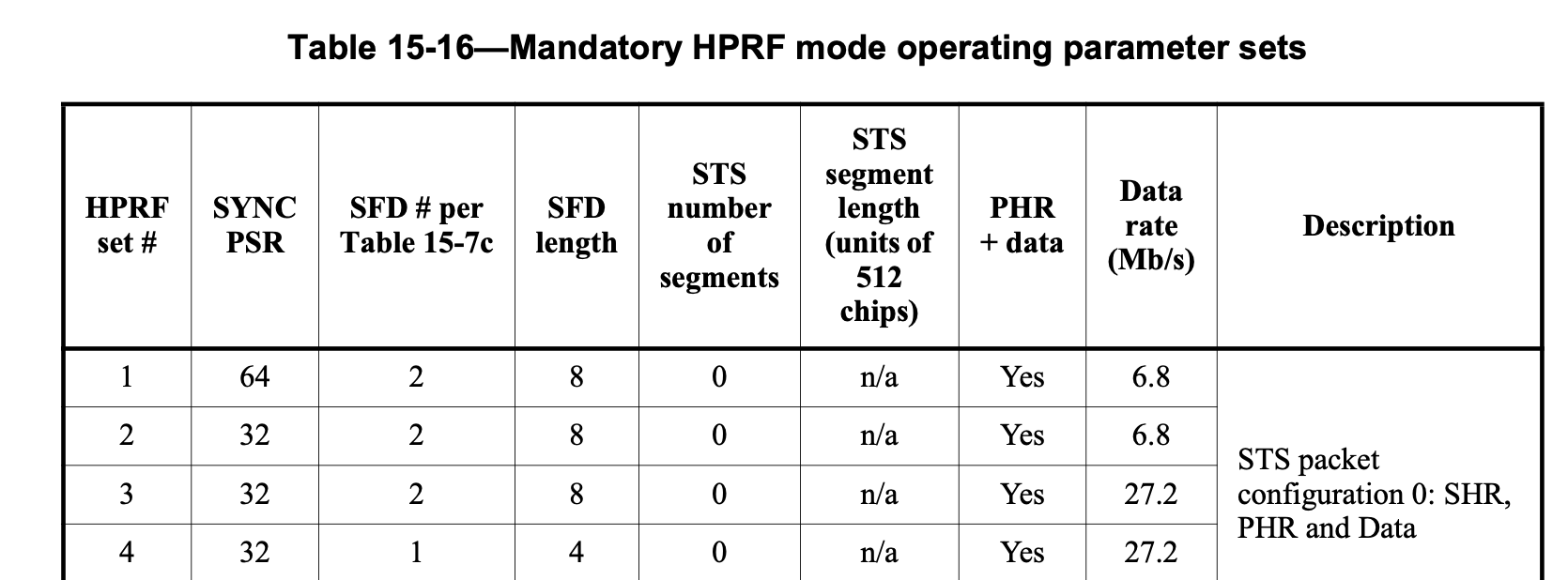 Slide 10
V. Kristem, et al
June 2023
doc.: 15-23-0307-00-04ab
31.2 Mb/s with packet config 1
Similar to 27.2 Mb/s data rate in 4z
K = 7 BCC and RS & K = 3 BCC has similar performance

Sync PSR, SFD, STS configurations for 27.2 Mb/s in 4z







Recommended SYNC PSR, SFD, STS configuration: (32, 8) SHR, 1x32 STS
SYNC
SFD
STS
PHR
PHY Payload
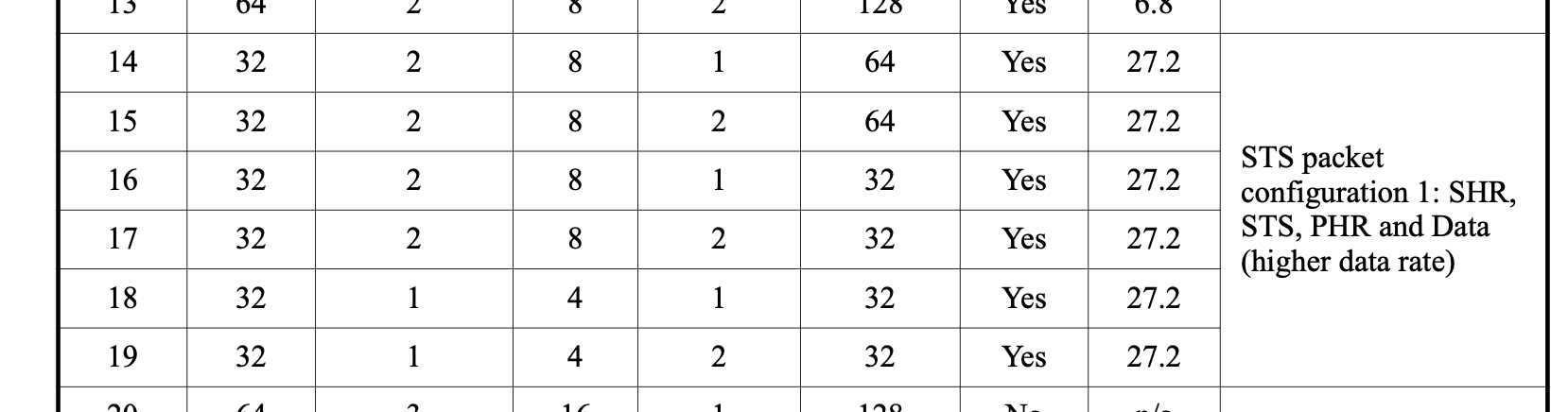 Slide 11
V. Kristem, et al
June 2023
doc.: 15-23-0307-00-04ab
7.8 Mb/s with packet config 0
Similar to 6.8 Mb/s data rate in 4z
K = 7 BCC and RS & K = 3 BCC has similar performance

Sync PSR and SFD configurations for 6.8 Mb/s in 4z






Recommended SYNC PSR, SFD configuration: (32, 8), (64, 8)
SYNC
SFD
PHR
PHY Payload
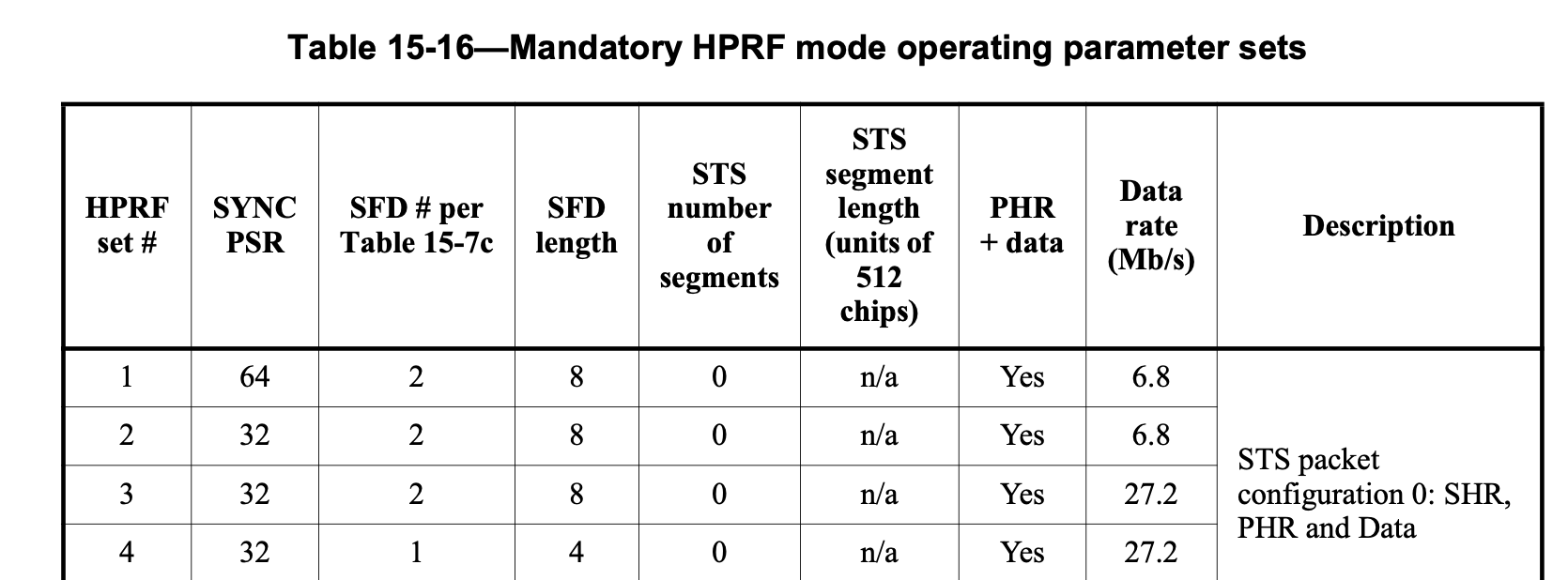 Slide 12
V. Kristem, et al
June 2023
doc.: 15-23-0307-00-04ab
7.8 Mb/s with packet config 1
Similar to 6.8 Mb/s data rate in 4z
K = 7 BCC and RS & K = 3 BCC has similar performance

Sync PSR, SFD, STS configurations for 6.8 Mb/s in 4z







Recommended SYNC PSR, SFD, STS configuration: 
(32, 8) SHR, 1x32 STS
(64, 8) SHR, 1x64 STS
STS
SYNC
SFD
PHR
PHY Payload
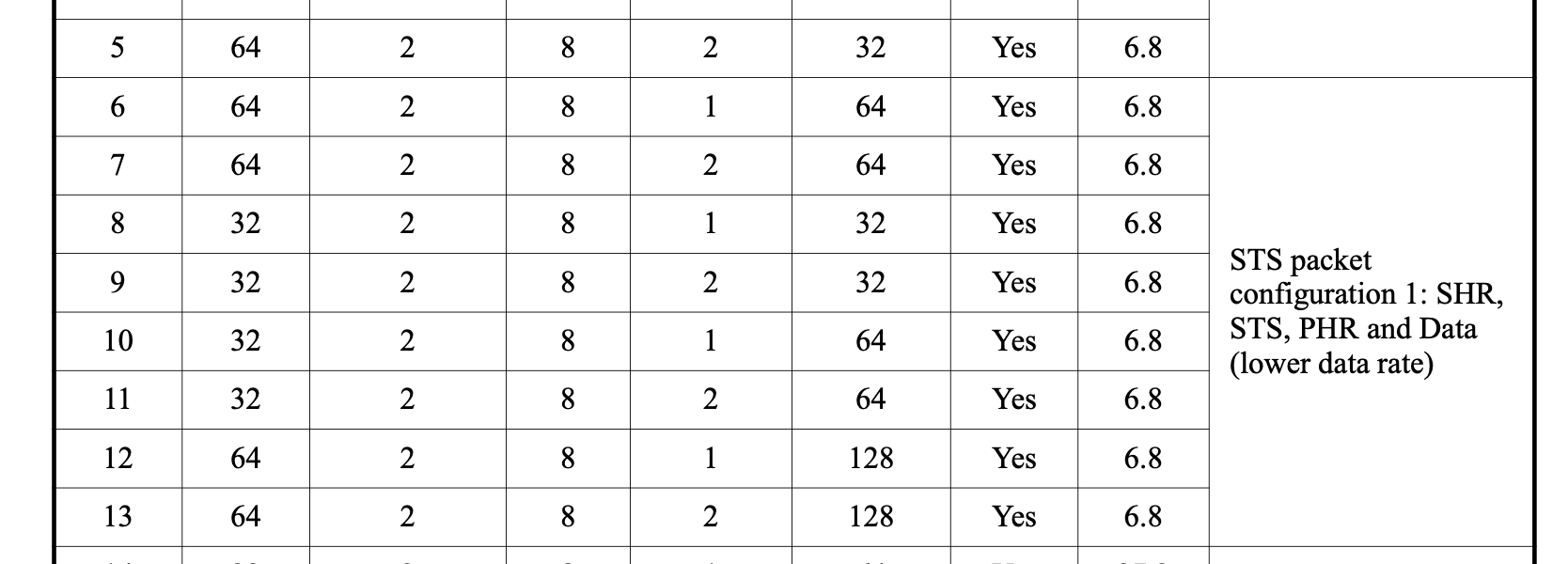 Slide 13
V. Kristem, et al
June 2023
doc.: 15-23-0307-00-04ab
Recommended additional parameter sets for ERPDEV
Slide 14
V. Kristem, et al